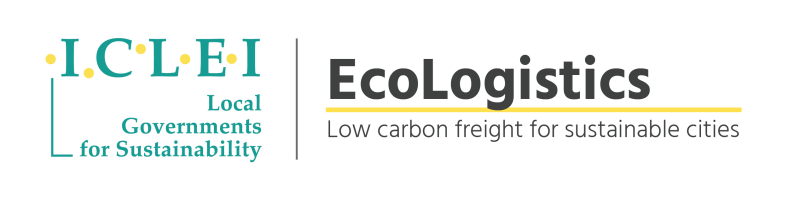 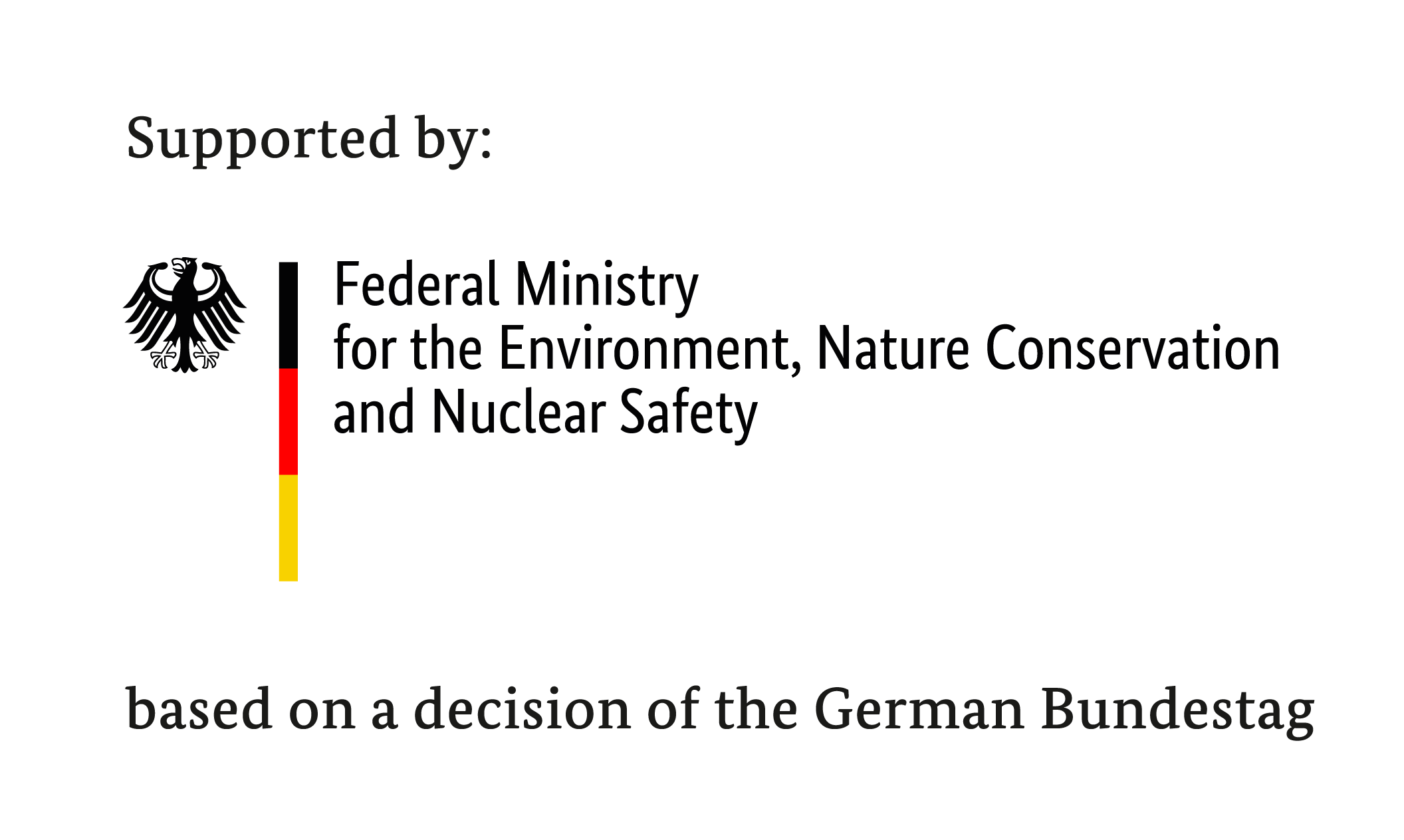 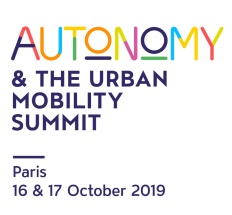 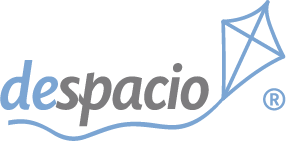 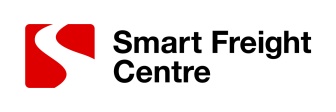 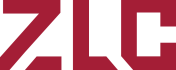 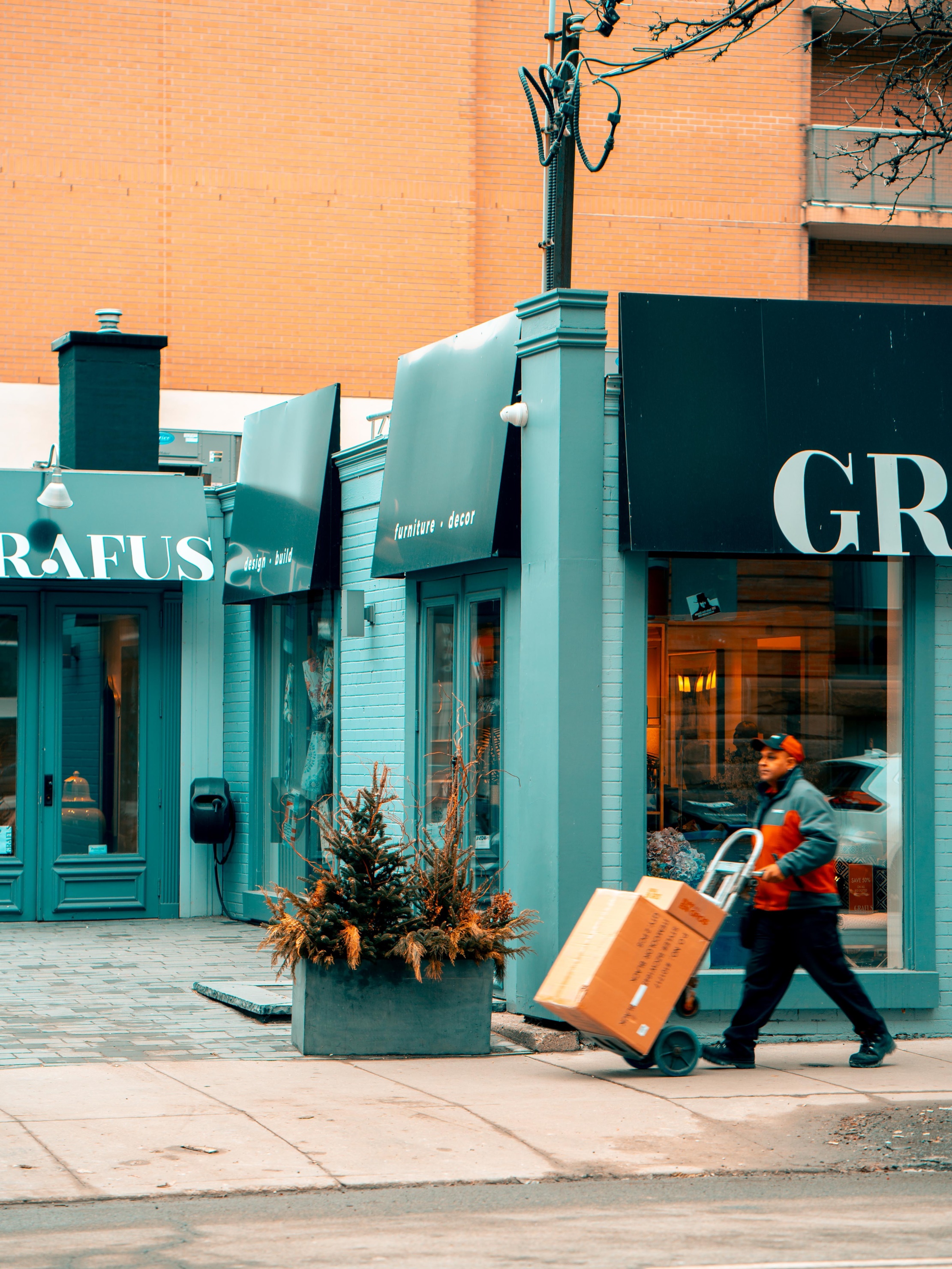 EcoLogistics
Low carbon freight for sustainable cities
16 Oct, 2019, EcoMobility Days at AUTONOMY, Paris
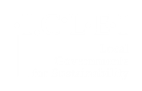 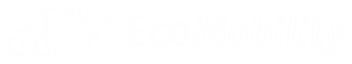 urban freight in a nutshell
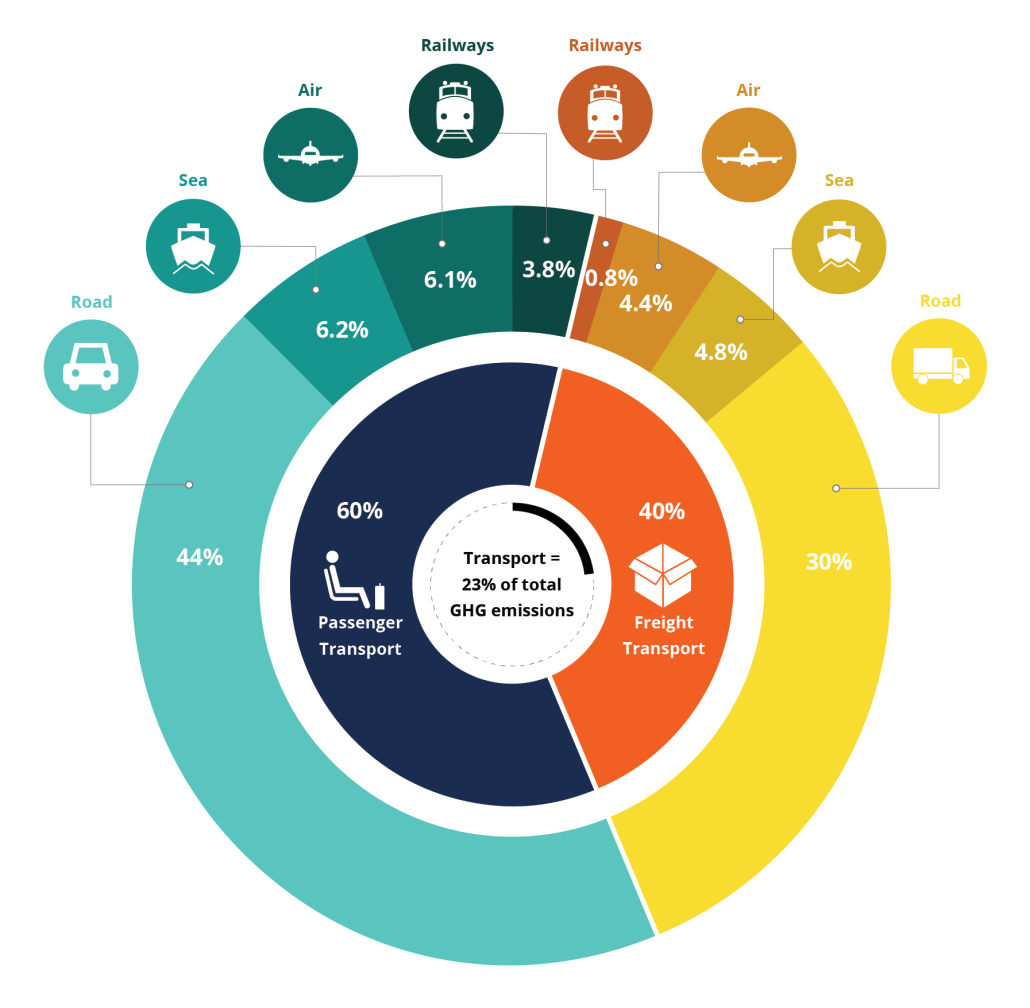 Movement of goods made by light or heavy vehicles, as well as non-motorized transportation modes 
55% of population living in urban areas (68% in 2050)
Freight transport volume: projected to increase by 230% by 2050
If unchecked, transport CO2 emissions could increase by 60% by 2050
Worldwide, urban freight represents up to:
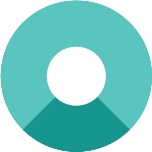 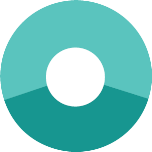 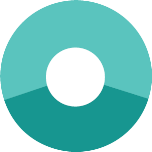 40% 
of occupied
road space
25% 
of kilometers travelled by
vehicles
40% 
of urban transport related CO2 emissions
Transport = 
14% of total
GHG emissions
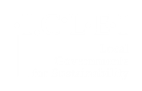 2
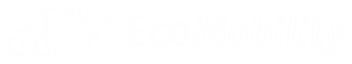 Source: ICLEI EcoMobility, (adapted from Kodjak D, 2015, Policies To Reduce Fuel Consumption, Air Pollution, and Carbon Emissions from vehicles in G20 Nations, May 2015, The International Council for Clean Transportation (ICCT), ITF 2017, Accenture research)
[Speaker Notes: - Urban freight includes: Includes retail, waste, construction and road services, the hotel, restaurant and catering industry, as well as express courier and post
- 55% of population live in urban areas today (68% expected in 2050 - 90% increase in Asia and Africa only)]
The impacts of urban freight
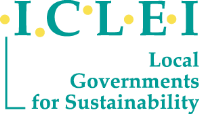 Outdoor air pollution:
4.2 million premature deaths in 2016 (91% in low/middle-income countries)
Affects particularly children, elderly and other vulnerable populations
Noise and vibration of delivery trucks at night: perturb sleep
Road maintenance: damage road surfaces
Road safety: heavy goods vehicles = 5% of traffic but involved in 18% of cyclists’ road deaths each year
Congestion: 50% increase in urban traffic between 1998-2008 due to heavy goods vehicles
Emissions: heavy goods vehicles responsible for 21% of CO2 emissions from road transport
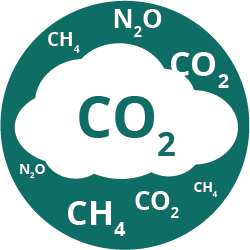 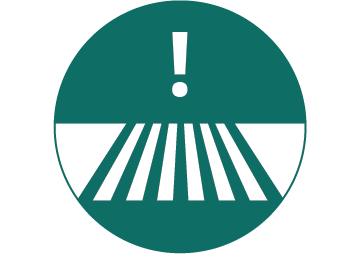 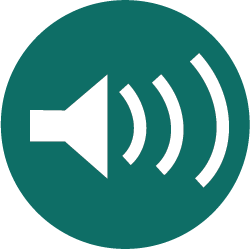 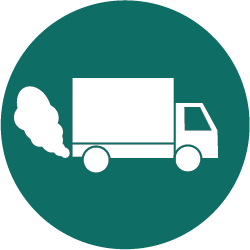 GHG emissions
Noise pollution
Traffic safety
Air pollution
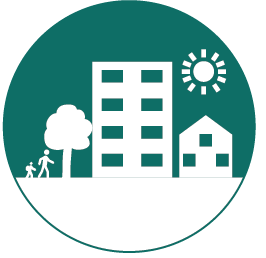 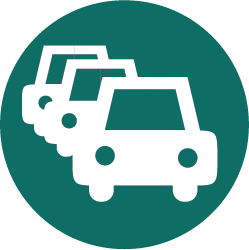 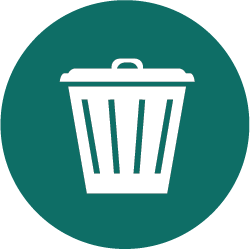 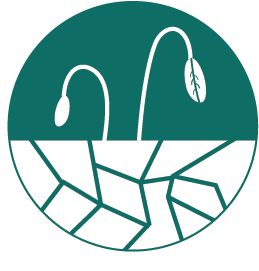 Urban quality of life
Congestion
Waste production
Land degradation
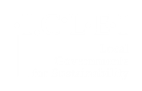 3
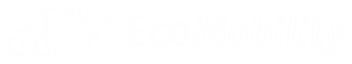 ICLEI’s EcoLogistics project
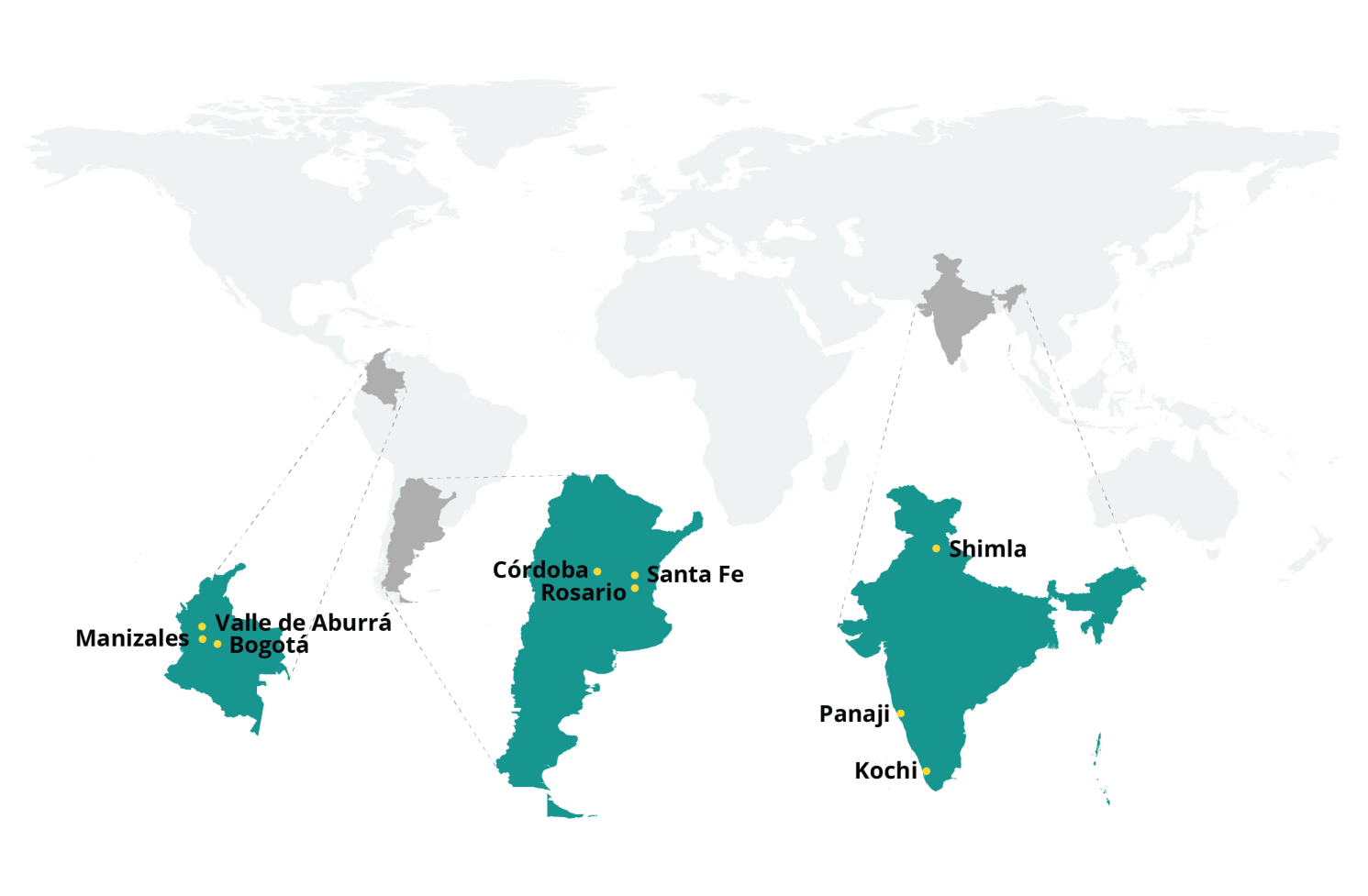 “EcoLogistics” promotes transportation of goods by giving priority to health, safety, people-centered urban development and low emissions, while also encouraging circular and regional economies to limit the growth of freight transport. 

ICLEI’s “EcoLogistics” project (2017-2021) will capacitate governmental and non-governmental actors to build strategies and policies to promote low carbon and more sustainable urban freight through local actions and national support in nine project cities in Argentina, Colombia and India.
Argentina
India
Colombia
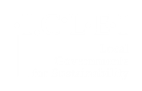 4
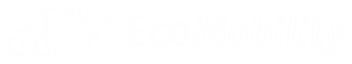 [Speaker Notes: It minimizes impacts on air quality, noise, health, fatalities and injuries, traffic congestion, while also reducing GHG emissions, improving livability and contributing to climate change mitigation.]
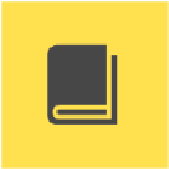 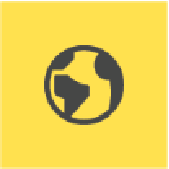 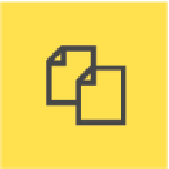 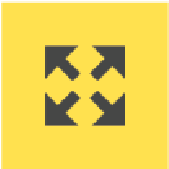 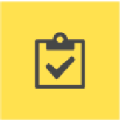 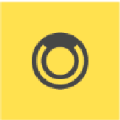 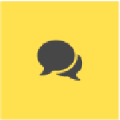 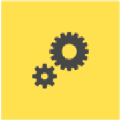 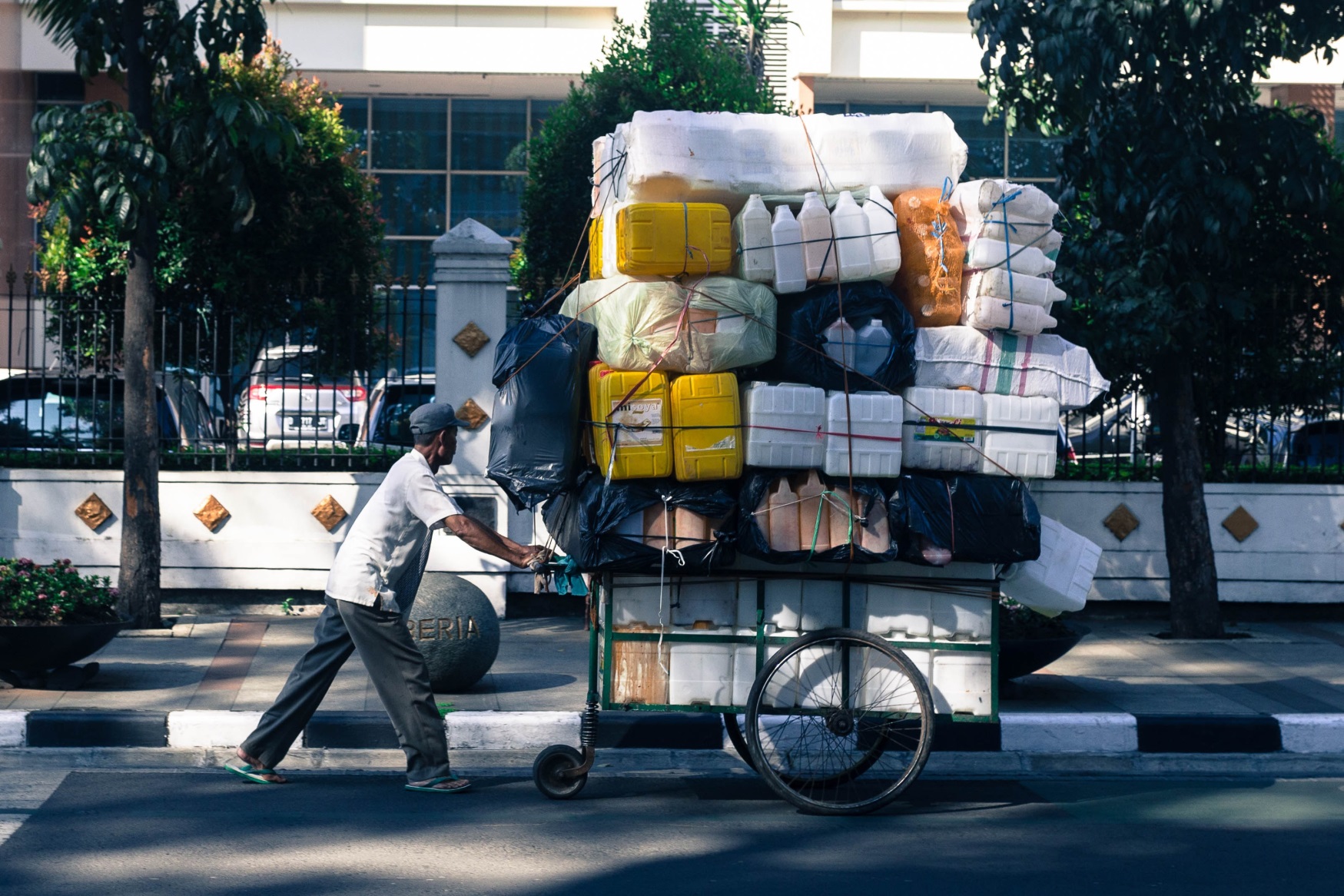 Project outputs
Main objectives
Establish multi-stakeholder working groups with key actors from the freight sector
Develop a self-monitoring tool to measure the impacts of urban freight in terms of CO2 emissions in each city
Collect data on urban freight for each city, create city freight profile and have them accessible online
Create Low Carbon Action Plans for Urban Freight to reduce GHG emissions
Create demonstration projects in each country
Propose National EcoLogistics Policy Recommendations for each country
Disseminate knowledge on urban freight and the project’s results, challenges and lessons learned through the creation of a handbook, webinars and conferences
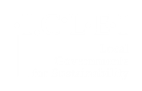 5
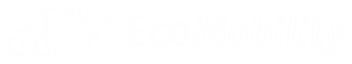 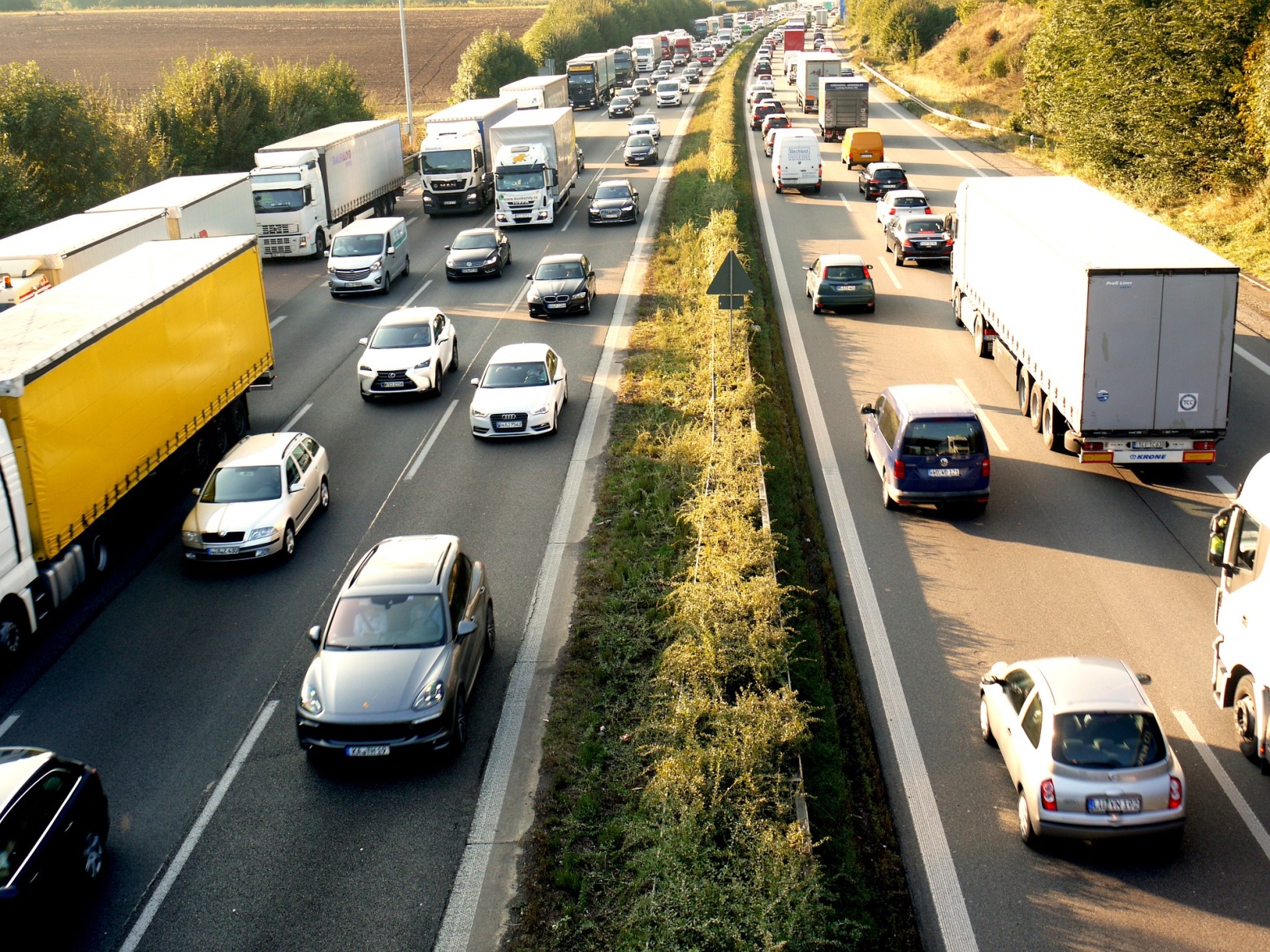 Many challenges to overcome
Lack of discussion and data on (urban) freight transport 
Fragmentation, lack of alignment/consensus and different priorities between stakeholders
Important fragmentation and deregulation of transportation markets
Lack of compliance amongst transportation operators
E-commerce and new technologies influence parcel delivery services and traffic 
Large shopping malls in city outskirts or suburbs increase traffic
Constant changes within industrial production = changes in already-complex supply chains
Developing countries: 
High population density and growth 
Slow development of infrastructure
Omnipresence of the informal sector 
Diversity of urban fleet
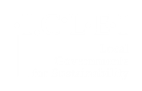 6
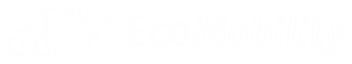 [Speaker Notes: Lack of discussion on (urban) freight transport (not “sexy”)
Fragmentation, lack of alignment/consensus and differeent priorities between stakeholders (shippers, receivers, transport operators)
New technologies increase expectation in terms of delivery performance]
EcoLogistics approach
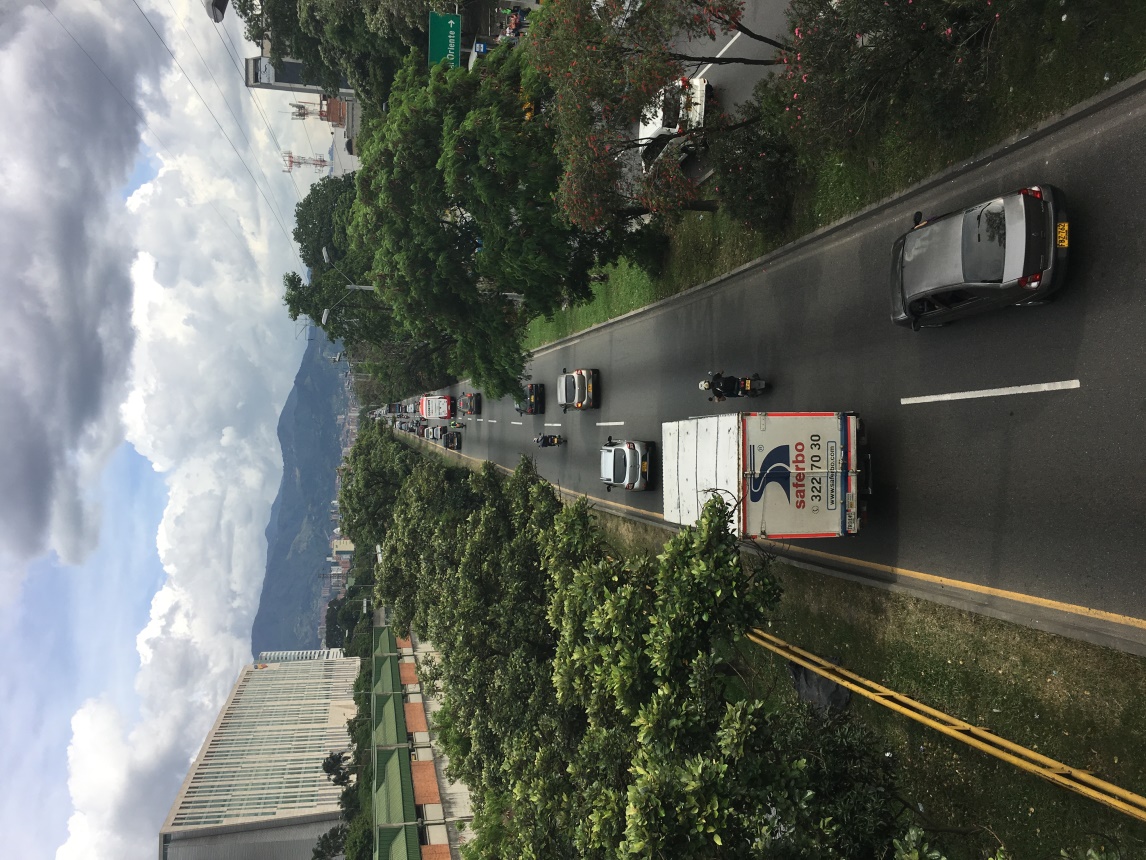 Baseline setting
Who are active in urban freight? – Multi-stakeholder working group
Data collection on urban freight (surveys, interviews)
How to measure it? – Self-monitoring tool
Real change
Capacity building workshop for all stakeholders
Alignment from national to regional to city level stakeholders
Pilot project concepts
Implementation of Demonstration projects
For a more sustainable future
Providing project scenarios in urban freight
Low-Carbon Action Plan for Urban Freight
National EcoLogistics Policy Recommendations
Global outreach
Reporting on best practices
Experience sharing at international events
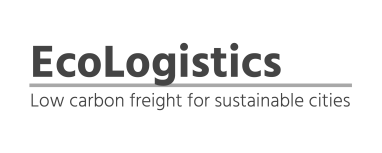 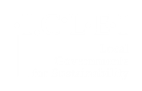 7
How it actually works (1/3)
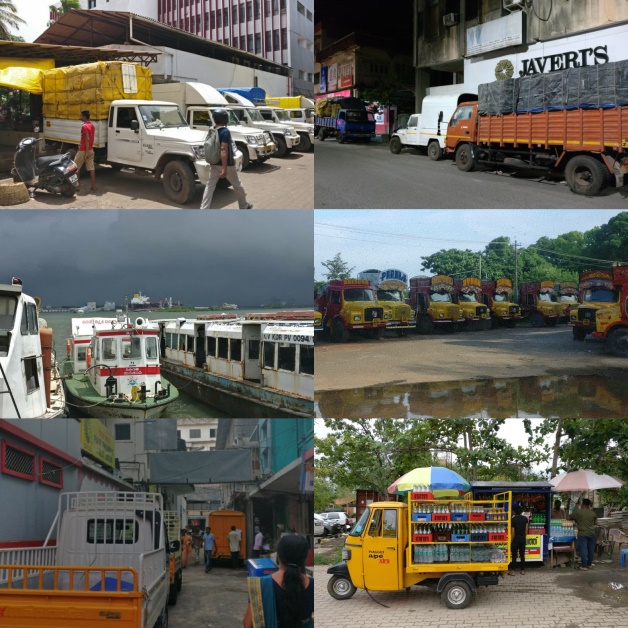 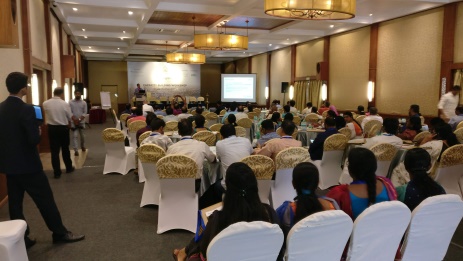 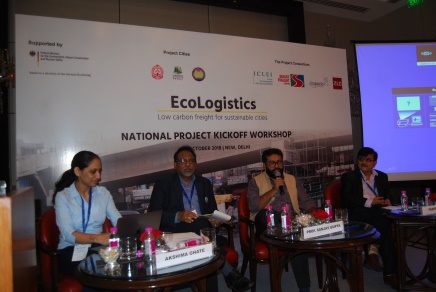 Stakeholder engagement
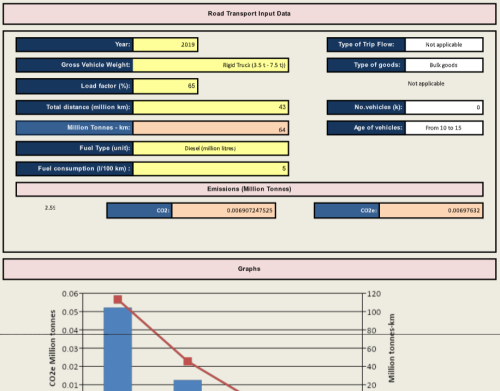 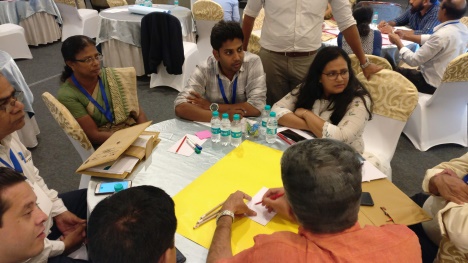 Self-monitoring tool
Project brainstorming
Pilot project site visits
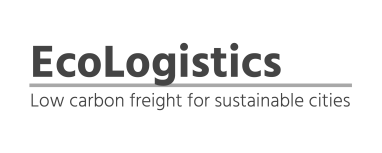 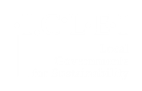 8
How it actually works (2/3)
Media exposure
Why urban freight can no longer be an afterthought. CitiesToday. 5th October 2018 https://bit.ly/2ywAg5z
Urban freight and supply chain connectivity in a changing global economy. CityTalk. 3rd June 2019 https://bit.ly/2Y4BK2M
Mayor calls for relocation of godowns to suburbs. The Hindu. 8th June 2019 https://bit.ly/2WOQgyZ
Expert: UMTA must regulate freight movement to decongest city roads. The Hindu. 8th June 2019 https://bit.ly/31EvIYR
Training for commercial vehicle drivers. The Hindu. 9th June 2019 https://bit.ly/2Iq6Qfw
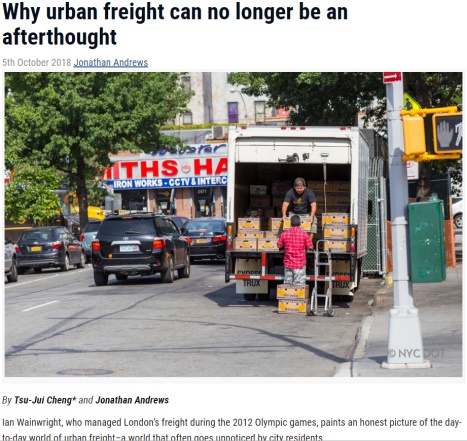 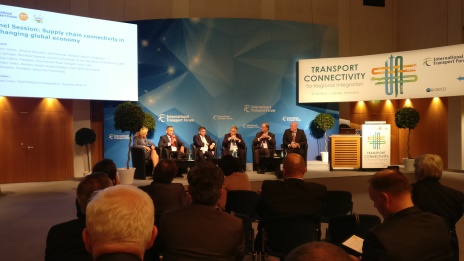 Global outreach
ICLEI World Congress. “EcoLogistics: the next level for sustainable urban mobility?” Montreal, Canada. 19-22 June 2018 https://bit.ly/2ITNLBy
International Transport Forum. “Supply chain connectivity in a changing local economy” Leipzig, Germany. 22-24 May 2019. https://bit.ly/2E7qBGt
Autonomy & Urban Mobility Summit. Corporate Mobility” Paris, France. 16-17 2019. (tbc)
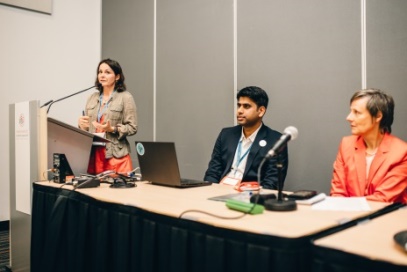 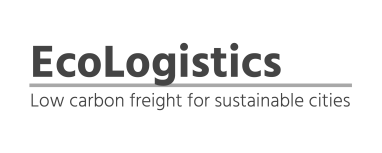 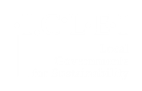 9
How it actually works (3/3)
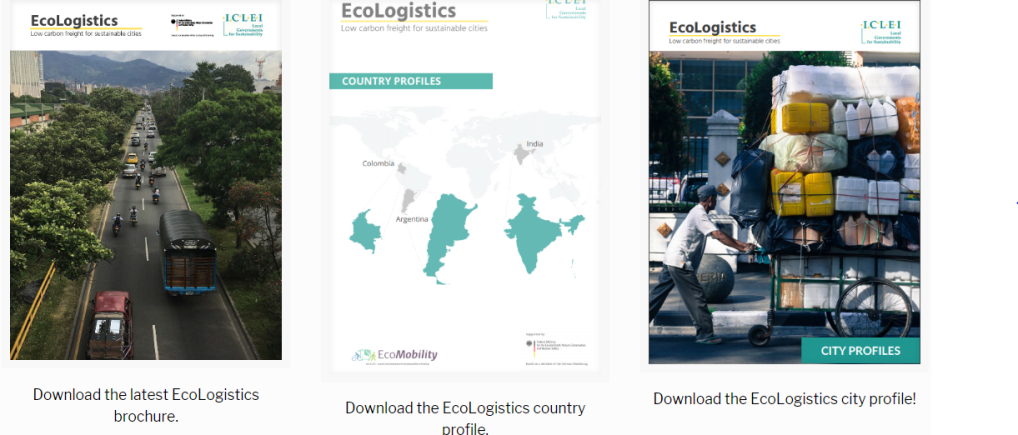 Knowledge products
Peer-to-peer learning and exchange
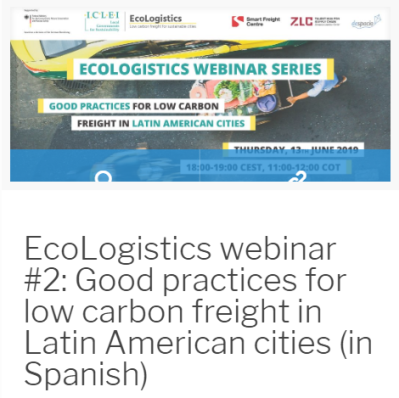 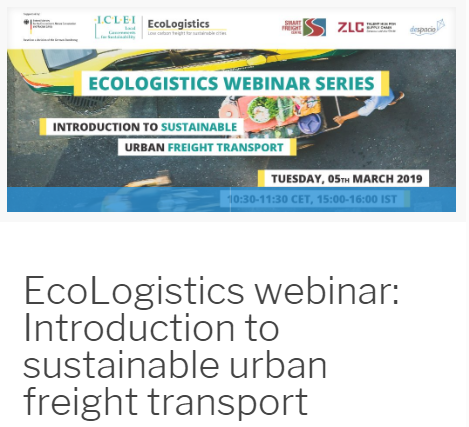 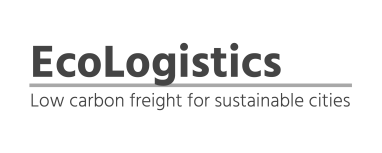 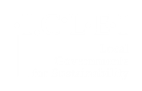 10
Solutions are available
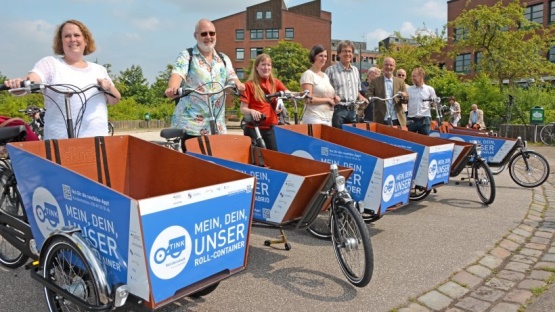 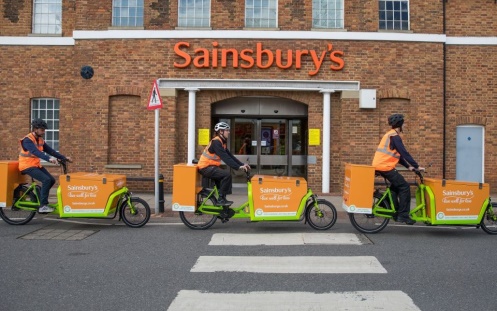 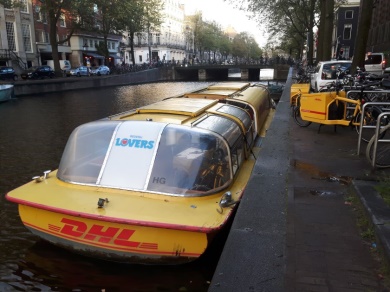 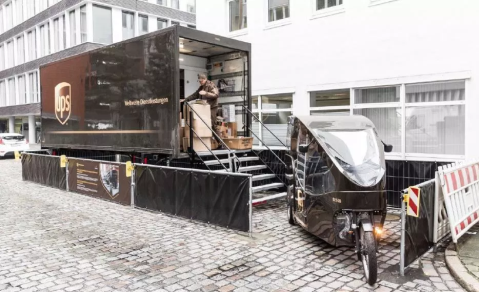 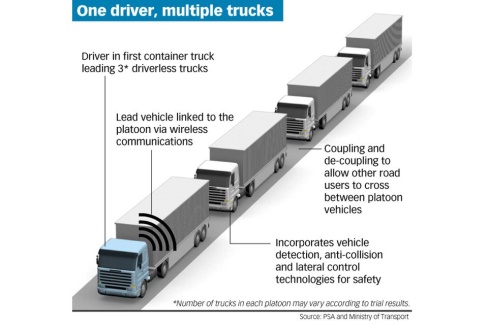 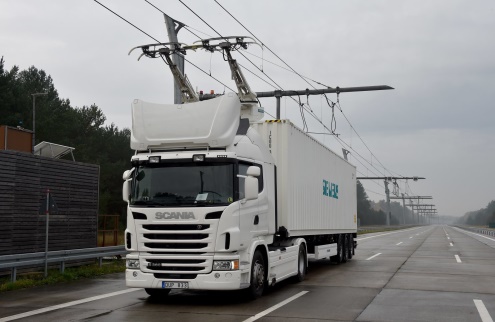 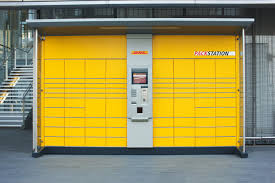 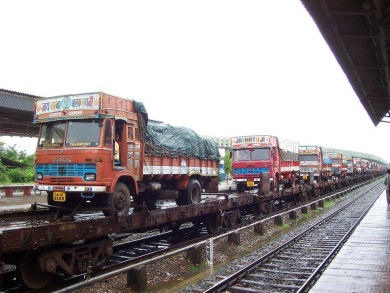 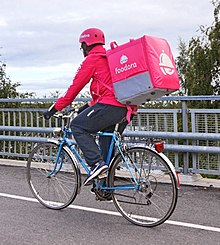 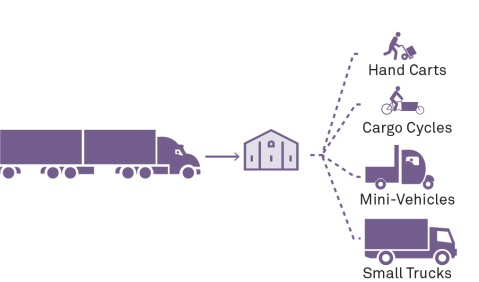 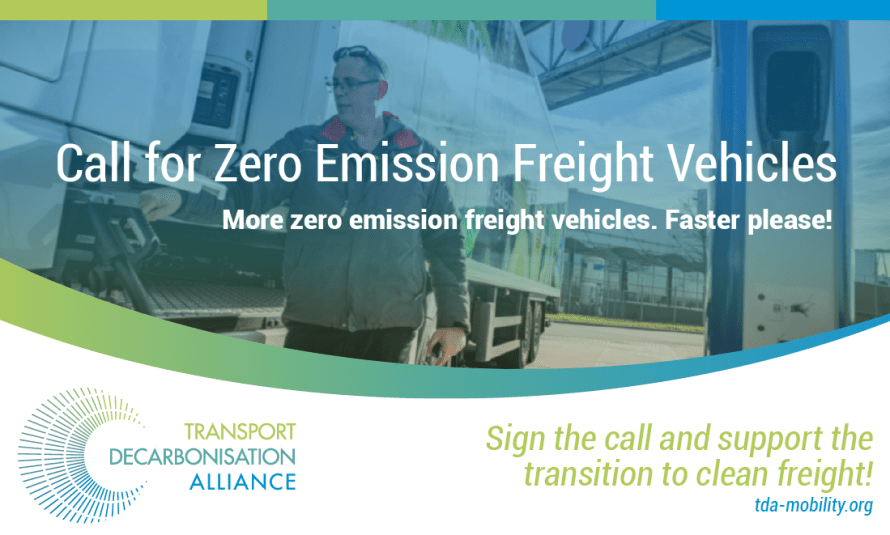 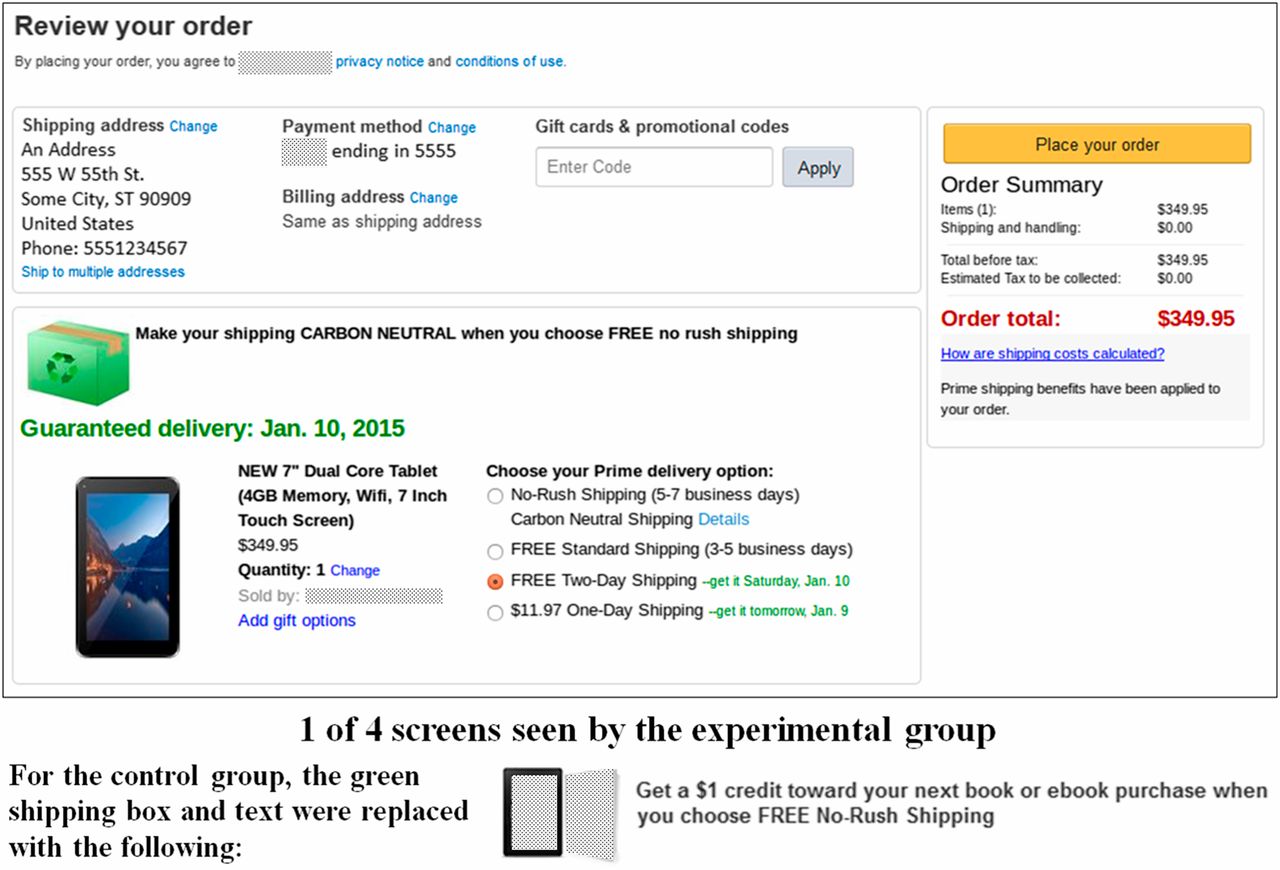 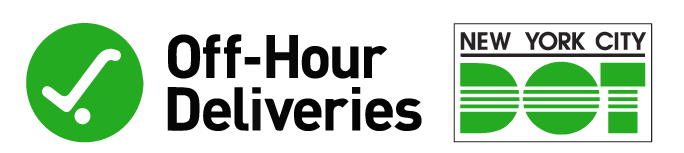 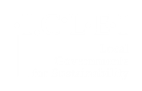 11
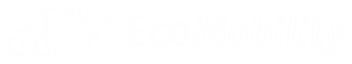 [Speaker Notes: Lack of discussion on (urban) freight transport (not “sexy”)
Fragmentation, lack of alignment/consensus and differeent priorities between stakeholders (shippers, receivers, transport operators)
New technologies increase expectation in terms of delivery performance]